PARTITION and More
Gandhi, INC, Muslim League, British and the Indian people
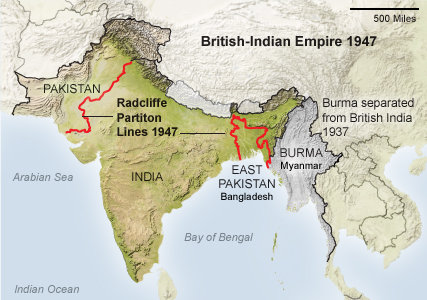 Partition : Aug 14-15 1947
WHY study partition?  
Because it shapes politics, state, and society of contemporary India
WHAT was it?
Numbers
Horrors
UNDERSTANDING Partition
What it was NOT
“High politics” of Partition
Popular elements
IMPACT of Partition on Contemporary India
Constitution
Minorities 
Majoritarianism
CENTRALIZATION of the polity (Center-State relations)
Overshadow so many other critical aspects
Why Study Partition?
Shaped the lives of almost a quarter of humankind
Shapes geopolitics of relations between India-Pakistan-US-China today
Shaped the nature of the Indian state as it emerged through the constitution of 1950 and policies adopted afterwards
Centralization
Language
Secularism/Minority rights
Center-State relations
 Shaped nature of Indian politics
Social issues
When and How of Partition
Independence and Partition come SIMULTANEOUSLY to India and Pakistan
It was a decision MADE by the British rulers (in consultation with Indians)
They remained in charge until August 14-15, 1947
Mountbatten was Governor General of independent India too till June 1948, wanted same role in Pakistan, Jinnah refuse
Borders drawn by Sir Cyril Radcliffe (never visited India before) and kept secret until 2 days after creation of the two states
Horrors of Partition
Create two nation states with new borders almost overnight
Borders kept secret and not announced until two days AFTER partition
Over a million people die in riots in three months
Almost 11 million people forced to move from places they had lived for generations
Numbers are unreliable, in all likelihood, greater than above
10-12 million refugees, in India and Pakistan, with little to no means of survival
A logistical nightmare for the newly-independent states
What Partition was NOT (A Religious Divide)
Not only a product of Religious PLURALITY
Hindus and Muslims together since ca. 700 CE  (over a thousand years)
COMMUNITY is a PROJECT not a reality.  Holds true for the nation too. But especially RELIGIOUS Communities. 
Divided by CASTE, CLASS, GENDER,REGION, and LANGUAGE among others.
THINK before you use categories like “The Muslims” or “The Hindus”  Who are you referring to?  
In the way “religion” is deployed in 1947, it is a product of 
Colonialism, and
Elite (or “middle class”) Indian political aims
Colonialism Nationalism and Partition
British make religion central to political identity in India:  a result of “Orientalism” (in this case, a belief that Indians irrational, religious, blind belief in religion) AND deliberate “divide and rule” tactics
Institutions of colonial rule (laws, census, elections, and school curriculum) PREMISED on this difference and REINFORCE the production of religious identity as POLITICAL
This leads to the ideology of COMMUNALISM in South Asia (that religious identity is central, paramount, of greatest concern)
But Communalism not possible without INDIAN (Hindu, Muslim, others) participation or belief in that ideology
Middle Class nationalist leadership (across the spectrum) found a political resource in Communalism (and British encourage this) from late 19th C
In the 1930s and more 1940s this spreads to POPULAR levels too
Nationalism Majorities and Minorities
Different varieties of nationalism in India by the 1930s: they imagined India in different ways
Gandhi-Nehru imagination of an inclusive nation
Hindu or Muslim nationalist imaginations of India in religious terms
Hindu nationalists play on MAJORITY status
Muslim nationalists (Muslim League) on protection of MINORITIES
Inclusive nationalism insists that religion, region, or caste not the basis of an Indian identity at all
At least till 1937 though, regional identities equally important
HIGH POLITICS:  All About POWER (sharing it or not)
Until Gandhi’s marginalization, INC not cooperating with British institutions, therefore questions of majorities and minorities was moot
1935 Act and 1937 Elections, and results
Muslim League’s decimation and strategies
Lahore Declaration (“two nations” but no mention of Pakistan”)
“sole spokesman”
Local alliances in Punjab and Bengal
INC arrogance
No local alliances, UP informal agreement
Muslim Mass contact campaign 
All about power, who will get what, and how
PARITION AND HIGH POLITICS
Unwillingness of share power
1940 "Lahore Declaration": the demand for a separate Muslim homeland by the Muslim League
“Sole Spokesman”  Jinnah’s argument that only the Muslim League could represent Indian Muslims
1945 Simla Conference. Talks breakdown as League insist that only they have right to nominate Muslim members to the council.  INC elects a Muslim as party President
1945-46 Elections  
Cabinet Mission proposes a plan for a united India, with a weak center and relatively autonomous provincial units, grouped into one set of Hindu majority provinces and two Muslim majority ones.  The closest we get to a power-sharing agreement.
Direct Action Day and increasing violence.
Mountbatten Plan for Partition
MOUNTBATTEN PLAN
Date advanced
Announced June 3, 1947
To be executed August 14/15 1947 (less than eleven weeks)
Radcliffe
Resources to protect Europeans
Divide and Quit 
Horrors of Partition
IMPACT of Partition on Contemporary India
Constitution
Nature of the new State in independent India
Center-State relations
Refugee crisis in 1947
Integration of States:  Kashmir
Indo-Pakistan conflicts
Tied up initially with the Cold War
With regional players such as China
Exacerbated with the secession of Bangladesh from Pakistan in 1971 (aided by India)
The Place of Minorities in Indian Society and Politics
The emergence of Hindu Majoritarianism as a political force
Partition and the new nation state aka India
Need to ask ourselves these questions:
•WHAT was the NATURE of the NEW NATION STATE that was emerging after the British left?  
Does Partition have something do with that?
TO WHAT EXTENT did the drive for a CENTRALIZED state both CAUSE PARTITION and one of its IMPACTS
•To what extent is the post colonial NATIONAL state a continuation of the COLONIAL state. Was this the product of  A TRANSFER OF POWER rather than a REVOLUTION?
Thinking about these, connects to OTHER questions
_ Why was Gandhi not happy with independence celebrations?
_WHO assassinated Gandhi, and WHY?
_Why is there continued anger among a variety of different groups around Partition?
_Why do questions remain, 75 years on, about whether Partition was necessary or not?